Investigations & medical management of POAG
Dr. Vivekanand. U
Aqueous outflow
Anatomy
Physiology
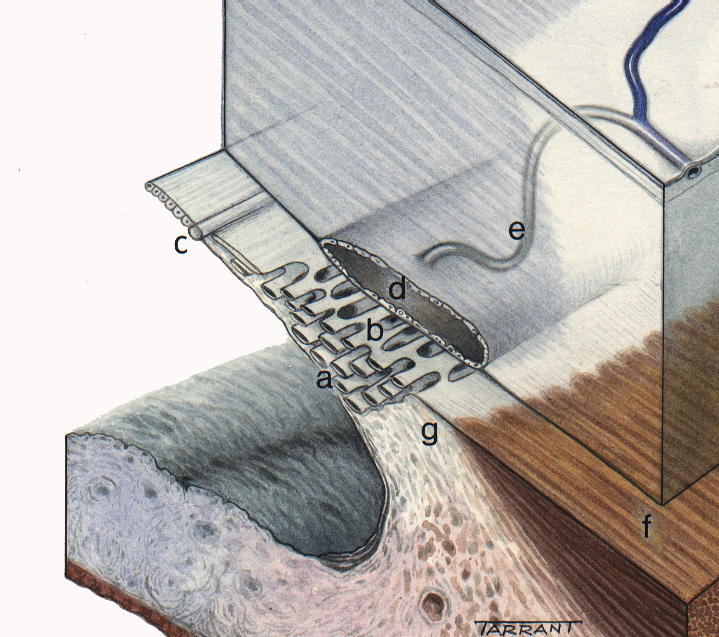 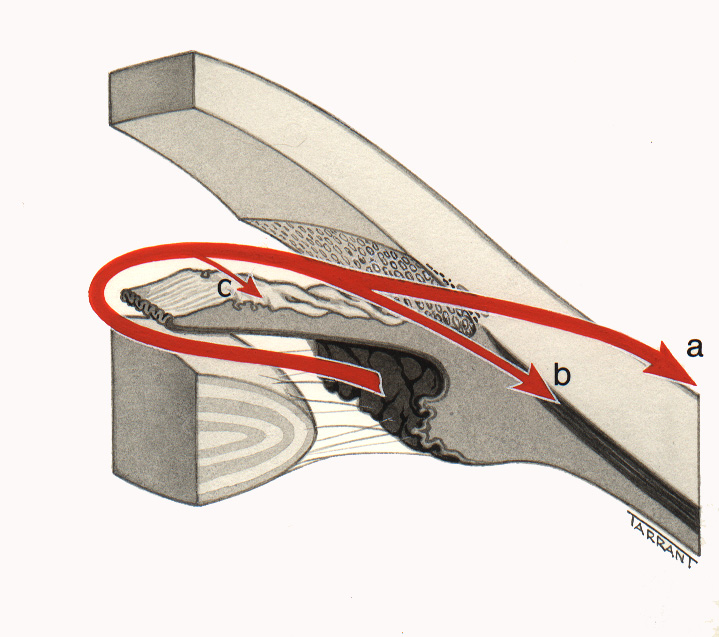 a - Conventional outflow
a - Uveal meshwork
b - Corneoscleral meshwork
b - Uveoscleral outflow
c - Schwalbe line
c -  Iris outflow
d - Schlemm canal
e - Collector channels
f - Longitudinal muscle of
     ciliary body
g - Scleral spur
Anatomy of retinal nerve fibres
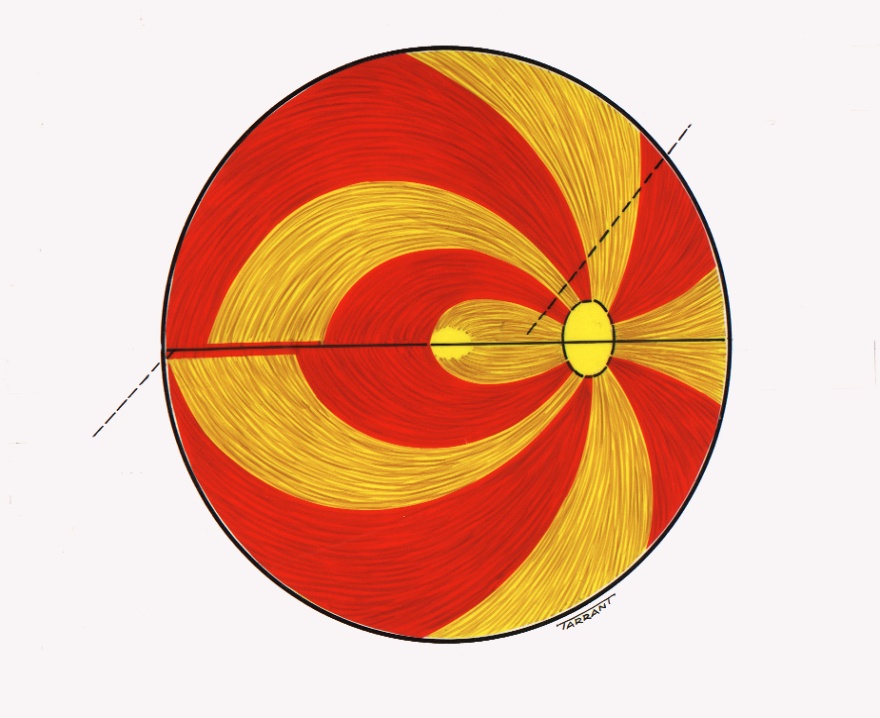 Papillomacular
bundle
Horizontal
raphe
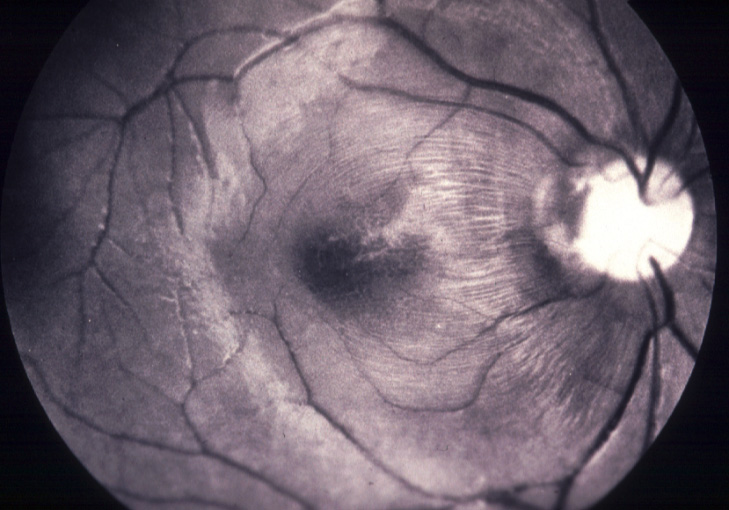 Investigations
CCT (central corneal thickness)
Tonometry
Gonioscopy  (Angle anatomy)
Perimetry (Visual field analysis) 
ONH analysis (OCT)
Optic nerve head
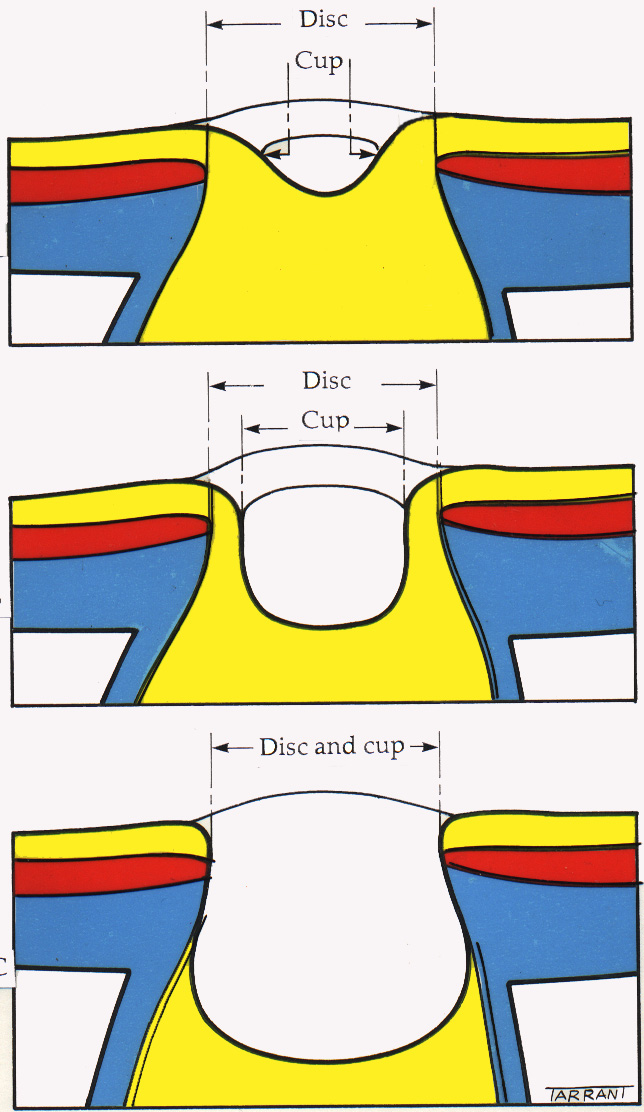 Small physiological cup
a - Nerve fibre layer
a
b
b - Prelaminar layer
c - Laminar layer
c
Large physiological cup
Normal vertical cup-disc ratio is 0.3 or less
2% of population have cup-disc ratio > 0.7
Asymmetry of 0.2 or more is suspicious
Total glaucomatous cupping
Localized cupping
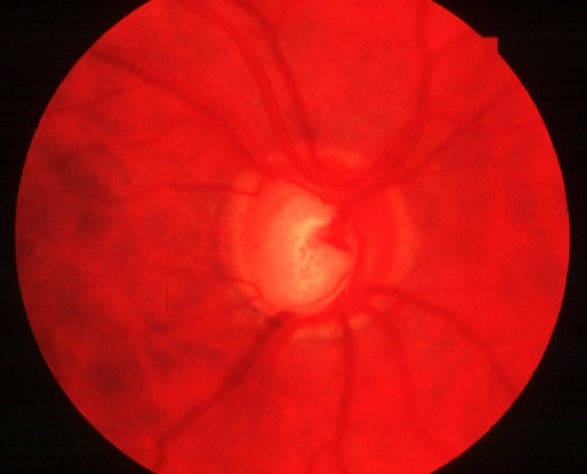 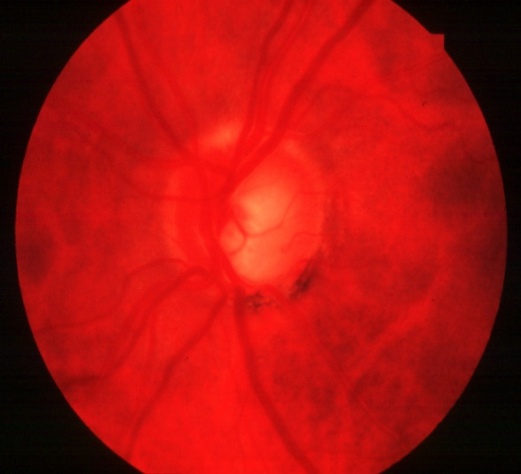 Focal loss of nerve fibres
Notching at superior or more commonly inferior poles
Excavation becomes vertically oval
Double angulation of blood vessels (‘bayoneting sign’)
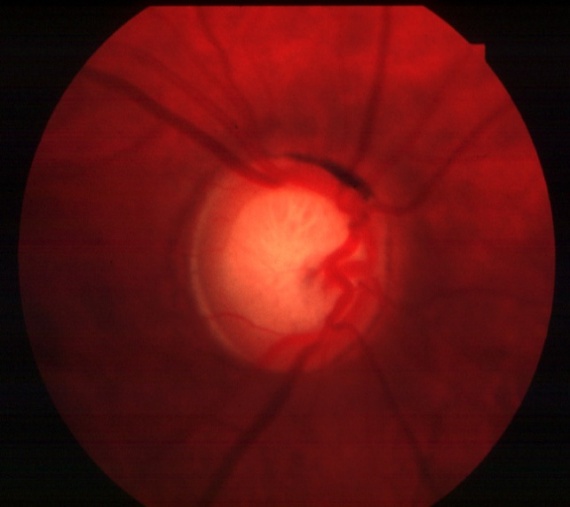 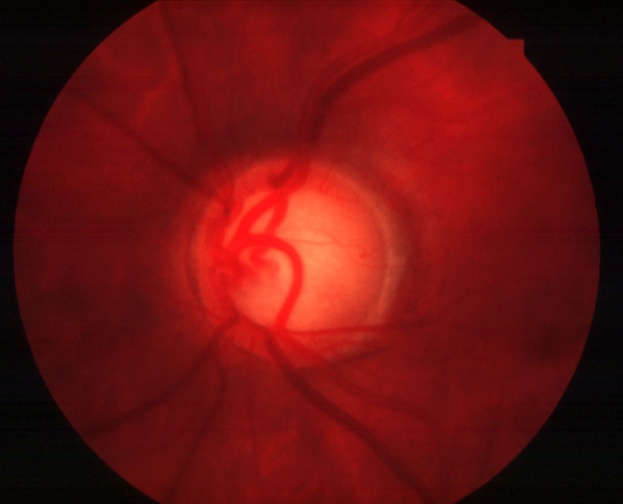 Diffuse loss of nerve fibre
Excavation enlarges concentric cupping
Nasal displacement of central blood vessels
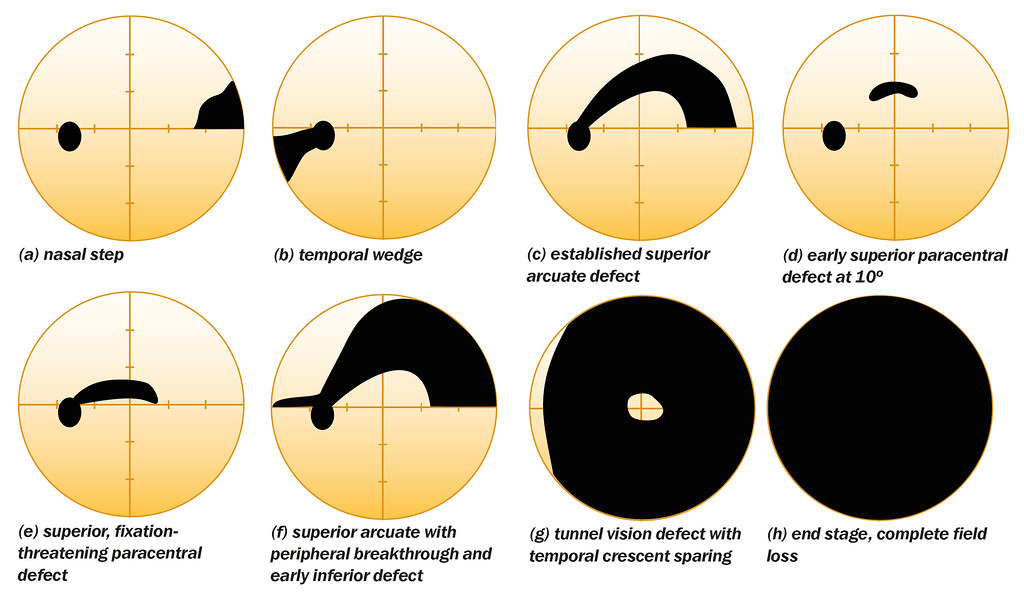 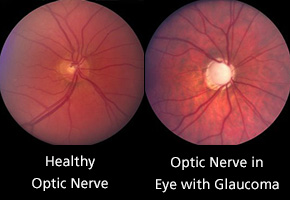 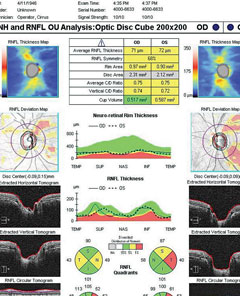 Humphrey perimetry
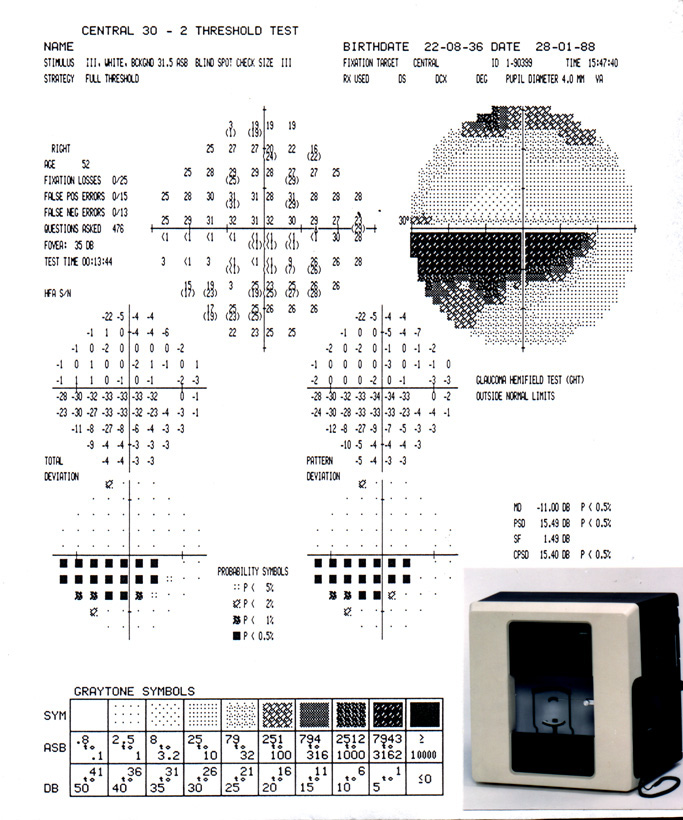 Inflow
Outflow
2-agonistsCholinergics
Prostaglandins
2-agonists
1-blockers
CA inhibitors
Pathways to Lower intraocular pressure
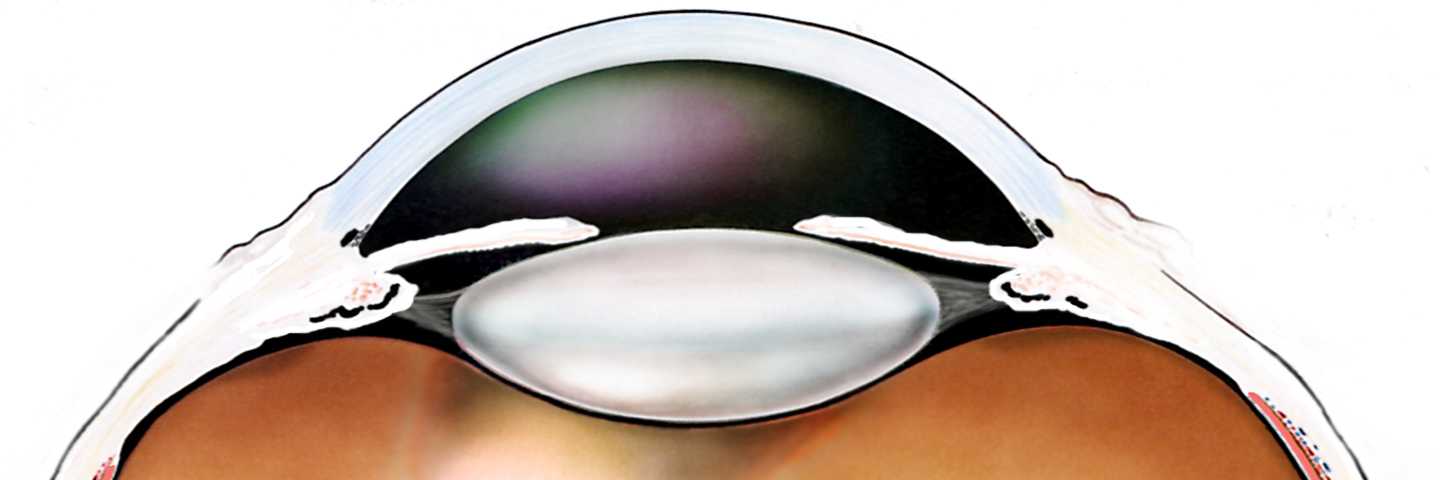 Drugs to treat glaucoma
1.  Beta blockers (Timolol 0.5%, c/i – Asthma)
Sympathomimetics-  alpha 2 agonist- brimonidine
3.  Miotics – (Pilocarpine)
4.  Prostaglandin analogues ( latanoprost, brimatoprost)
5.  Carbonic anhydrase inhibitors
Topical ( Dorzolamide, brinzolamide)
  Systemic ( Acetazolamide)
6.  Hyperosmotic agents- Mannitol, Glycerol
Laser trabeculoplasty
Indications
Failed medical therapy
Primary therapy in non-compliant patients
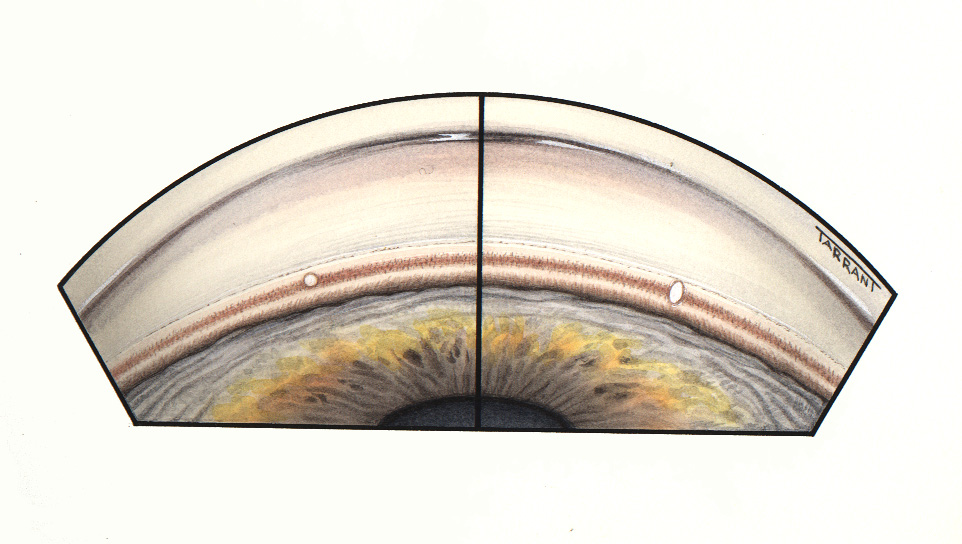 Application of 50-100 burns
Incorrect focus with oval
   aiming beam
to junction of pigmented and
   non-pigmented trabeculum
Correct focus with round
   aiming beam
Indications for Trabeculectomy
1.  Failed medical therapy and laser trabeculoplasty
2.  Lack of suitability for trabeculoplasty
Poor patient co-operation
Inability to adequately visualize trabeculum
3.  As primary therapy in advanced disease